Table 6.1 Point prevalent distribution of Medicare fee-for-service patients aged 65+, and total annual costs of Medicare Parts A, B, and D services, by DM, CHF, and/or CKD, 2013
Data Source: Medicare 5 percent sample. Abbreviations: CKD, chronic kidney disease; CHF, congestive heart failure; DM, diabetes mellitus; PPPY, per patient per year costs.
Vol 1, CKD, Ch 3
2
Figure 6.1 Overall Medicare Parts A, B, and D costs for fee-for-service patients 
aged 65 and older, by CKD, DM, CHF, and year, 2010 & 2013
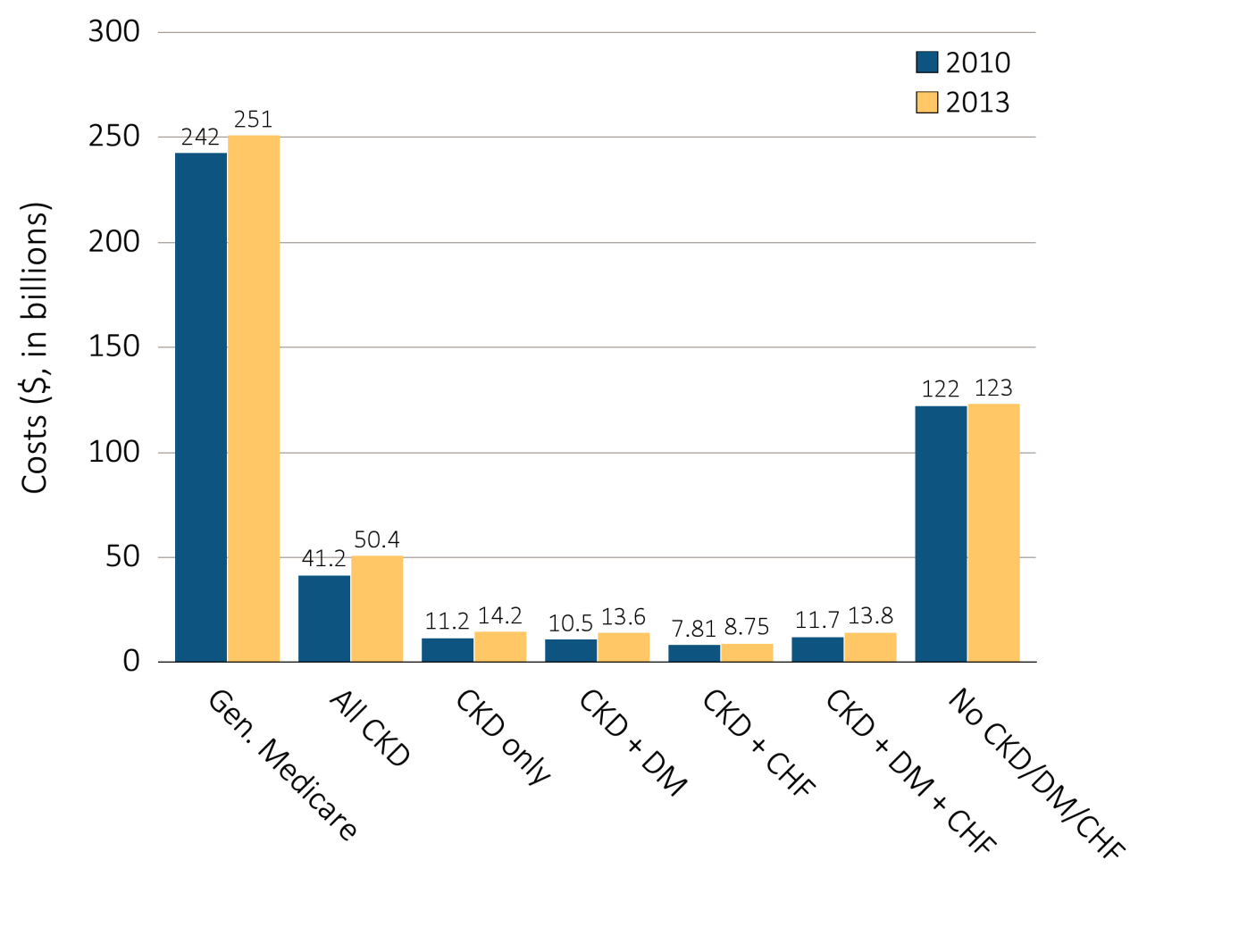 Data Source: Medicare 5 percent sample. Abbreviations: CKD, chronic kidney disease; CHF, congestive heart failure, DM, diabetes mellitus.
Vol 1, CKD, Ch 3
3
Table 6.2 Overall per person per year costs for Medicare Parts A, B, and D services for 
CKD patients, by CKD stage, age, sex, race, and year, 2010 & 2013
Data Source: Medicare 5 percent sample. Abbreviations: CKD, chronic kidney disease; Unk/unspc, CKD stage unknown or unspecified.
Vol 1, CKD, Ch 3
4
Table 6.3 Per person per year costs for Parts A, B, and D services for Medicare 
CKD patients with DM, by CKD stage, age, sex, race, and year, 2010 & 2013
Data Source: Medicare 5 percent sample. Abbreviations:  CKD, chronic kidney disease; DM, diabetes mellitus; Unk/unspc, CKD stage unknown or unspecified.
Vol 1, CKD, Ch 3
5
Table 6.4 Per person per year costs for Parts A, B, and D services for Medicare 
CKD patients with CHF, by CKD stage, age, sex, race, and year, 2010 & 2013
Data Source: Medicare 5 percent sample. Abbreviations: CHF, congestive heart failure; CKD, chronic kidney disease; Unk/unspc, CKD stage unknown.
Vol 1, CKD, Ch 3
6
Figure 6.2 Overall expenditures on Parts A, B, and D services for the Medicare population aged 65+ and for those with CKD, by year, 1993-2013
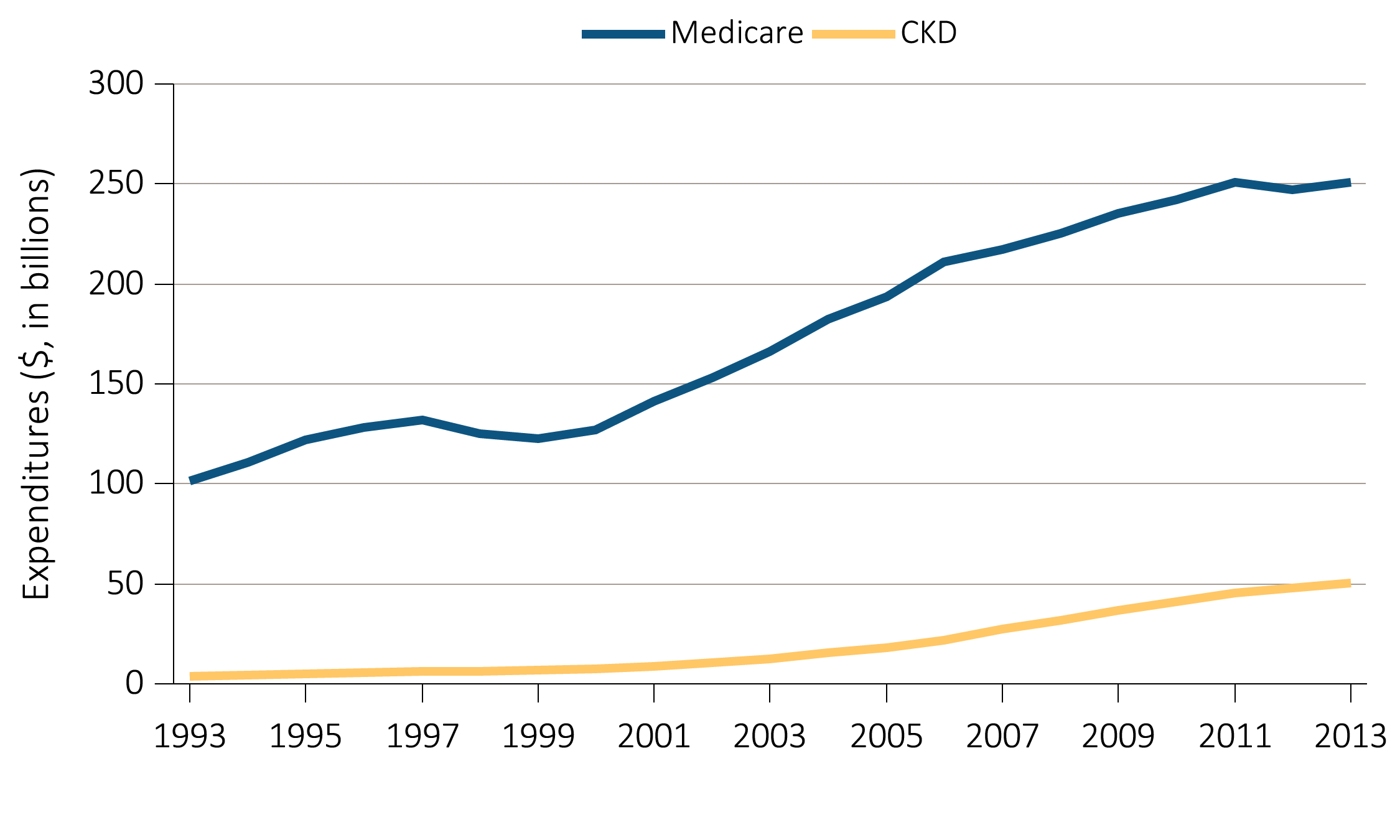 Data Source: Medicare 5 percent sample. Abbreviations: CKD, chronic kidney disease.
Vol 1, CKD, Ch 3
7
Figure 6.3 Overall expenditures on Parts A, B, and D services for the Medicare 
DM population aged 65+ and for those with CKD and DM, by year, 1993-2013
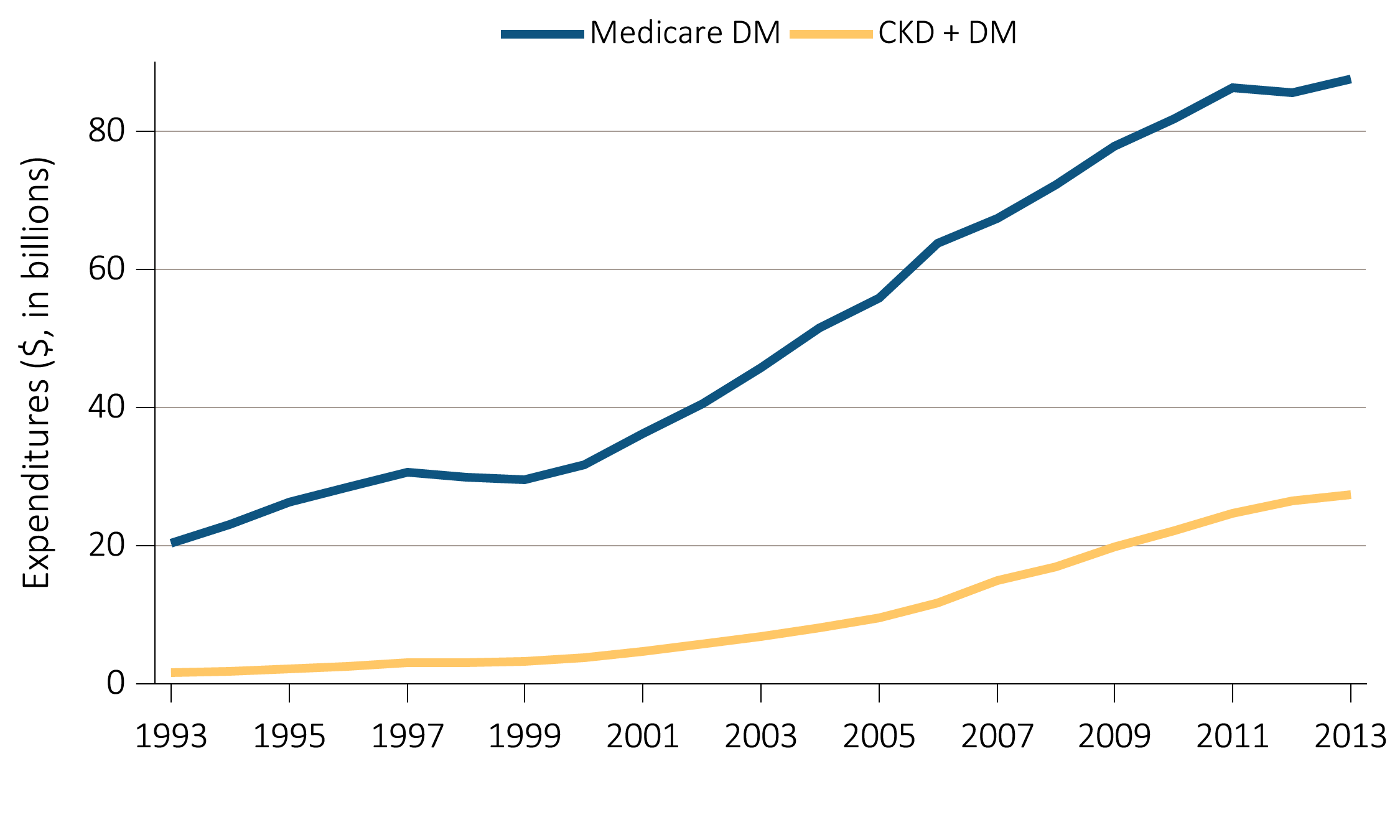 Data Source: Medicare 5 percent sample. Abbreviations: CKD, chronic kidney disease; DM, diabetes mellitus.
Vol 1, CKD, Ch 3
8
Figure 6.4 Overall expenditures on Parts A, B, and D services for the Medicare 
CHF population aged 65+ and for those with CKD and CHF, by year, 1993-2013
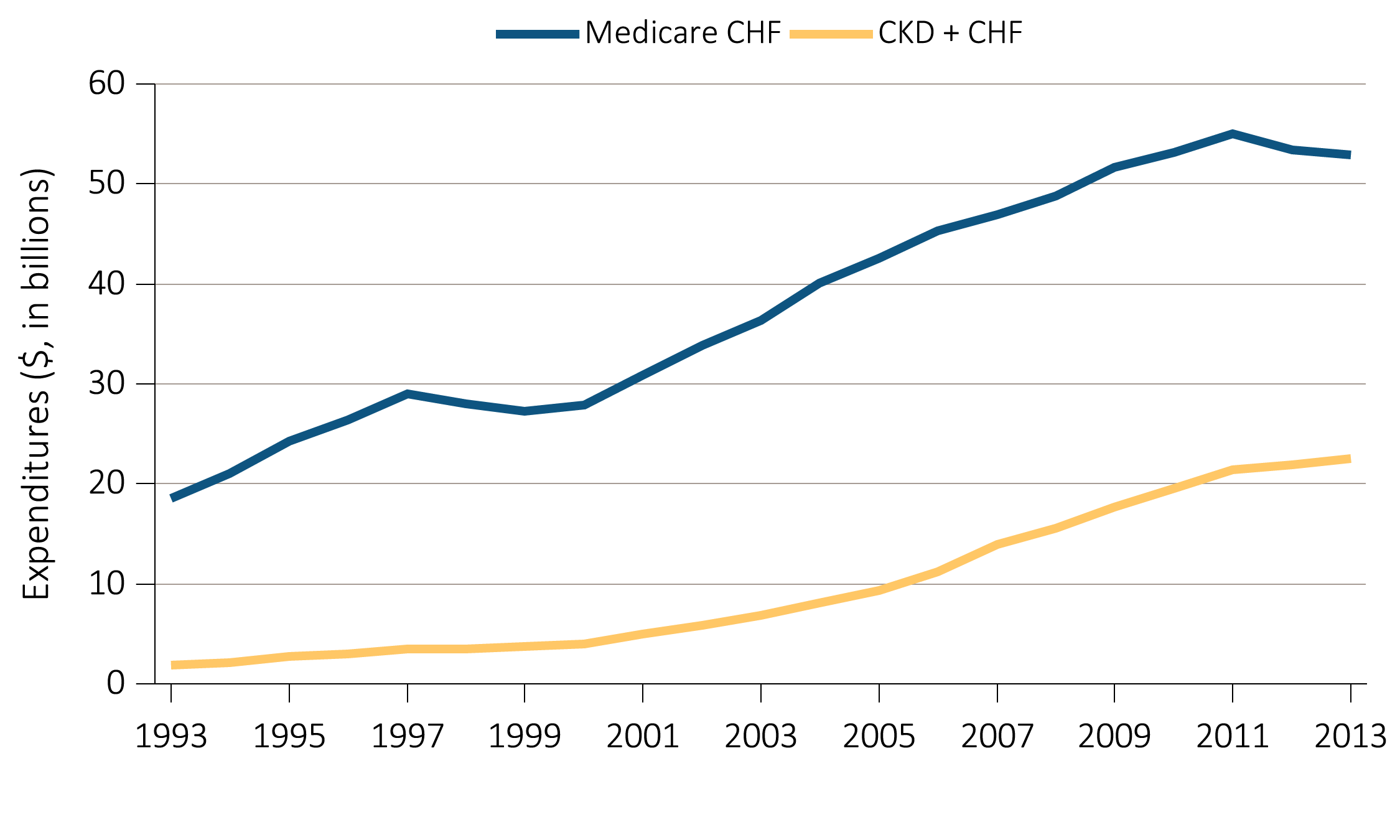 Data Source: Medicare 5 percent sample. Abbreviations: CKD, chronic kidney disease; CHF, congestive heart failure.
Vol 1, CKD, Ch 3
9
Figure 6.5 Per person per year expenditures on Parts A, B, and D services for 
the CKD Medicare population aged 65+, by DM, CHF, and year, 1993-2013
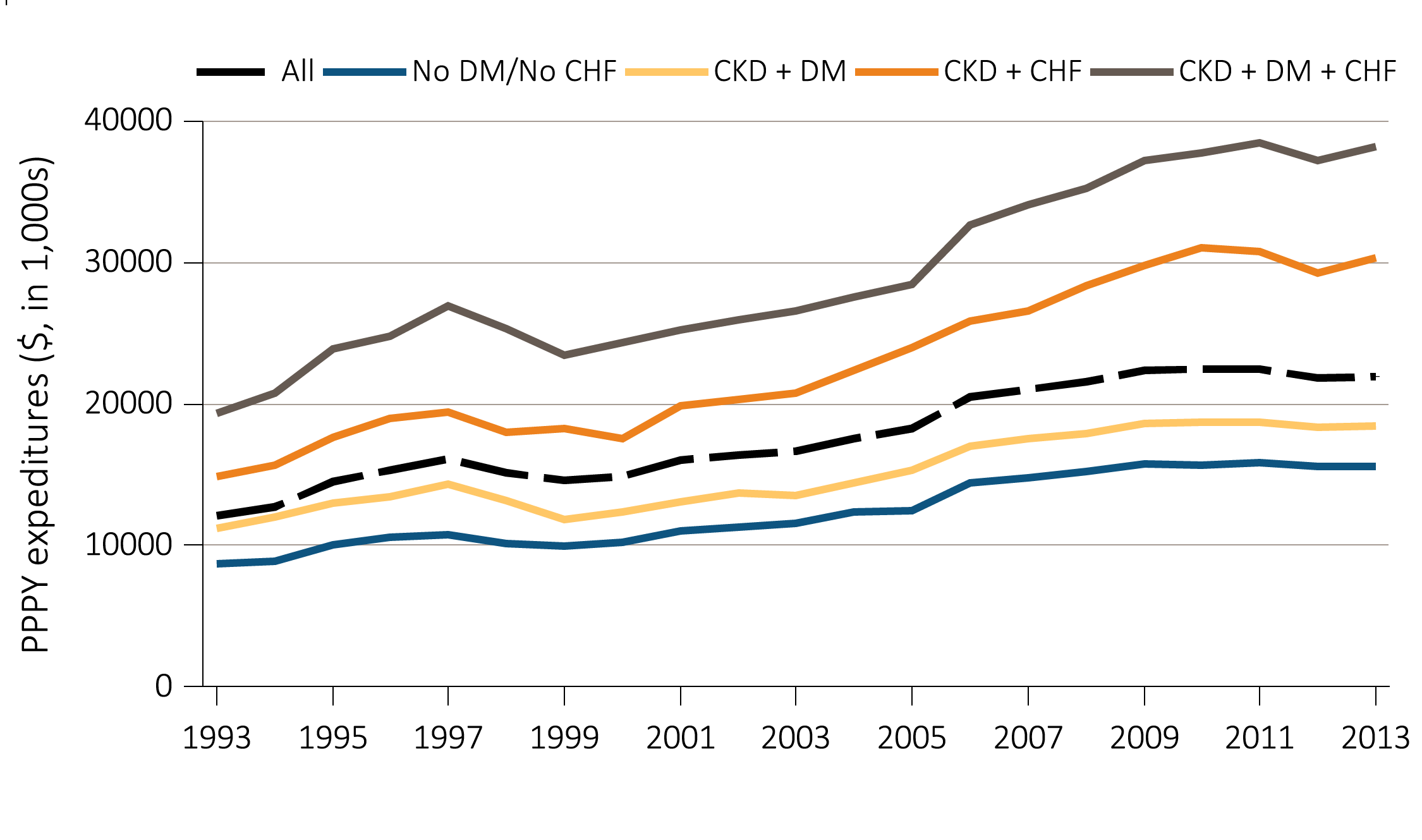 Data Source: Medicare 5 percent sample. Abbreviations: CKD, chronic kidney disease; CHF, congestive heart failure, DM, diabetes mellitus; PPPY, per person per year.
Vol 1, CKD, Ch 3
10